Supergrid Modelling for the Indian Subcontinent
Farhan Beg 
Global Energy Network Institute
With Inputs from Mr. Peter Meissen and Mr. Paul Michael Dekker
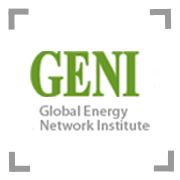 Copyright (2014) All Rights Reserved
Supergrid
High Voltage Energy Corridor that is based on an HVDC transmission network 
Carries large quantities of power across long distances and between countries
Capability of integrating renewable energy into the grids
Copyright (2014) All Rights Reserved
The European Supergrid
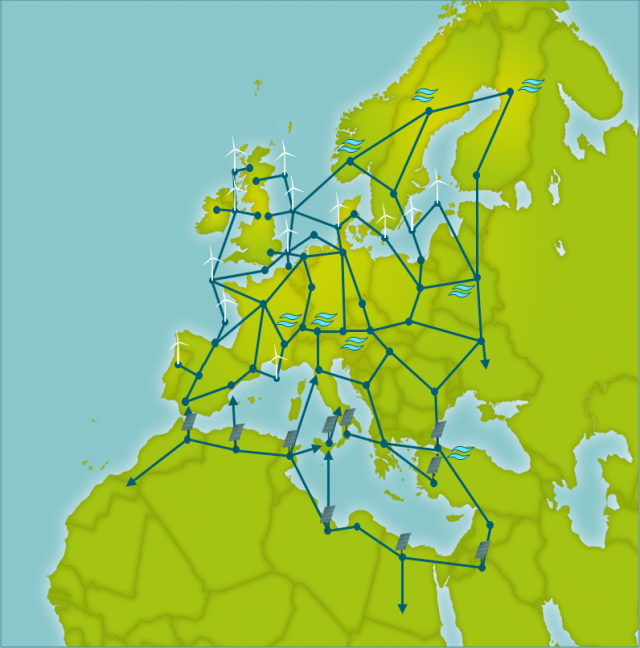 European Supergrid with proposed renewable integration from Northern Africa consisting of a meshed grid structure
Copyright (2014) All Rights Reserved
Source: www.earthtimes.org
Scope of the Supergrid Deployment
Large Renewable Energy Potential is located in the Indian Subcontinent
Not in Immediate Proximity to Load centers
Strong need to integrate the renewable energy into existing electricity grid 
Curb the energy shortages
Improve quality of electricity
Regulate the price of electricity
Copyright (2014) All Rights Reserved
Energy Transfer from Generation to Demand Locations
Cluster of load centers
Cluster of generation centers
[Farhan Beg 2014]
Positive Energy Gradient from east to west 
Positive Load Gradient from west to east
Copyright (2014) All Rights Reserved
What will it look like?
[Farhan Beg 2014]
The proposed draft model of the Supergrid for the Indian subcontinent
Copyright (2014) All Rights Reserved
Need based Assessment of the Member Countries
Scale and complexity of the project
Huge variation of economic and cultural trends across the subcontinent
Individual member countries’ needs have to be respected
Copyright (2014) All Rights Reserved
Energy Assessment of India
Shortage of coal at Coal based generating plants
Refining and extraction of Coal does not match the coal utilization factor of the plants
Import of Gas not a feasible option. 
Renewable energy resources far from the load centers.
Figure: Electricity Generation from different sources (2011) [Farhan Beg 2014]
Copyright (2014) All Rights Reserved
Energy Assessment of Pakistan
Electricity supply is highly unreliable. 
Load shedding and power outages are a common scene every day.
Energy shortages at generating stations
Figure: Electricity Generation from different sources (2011)  [Farhan Beg 2014]
Copyright (2014) All Rights Reserved
Pakistan’s Supply/Demand Inconsistency
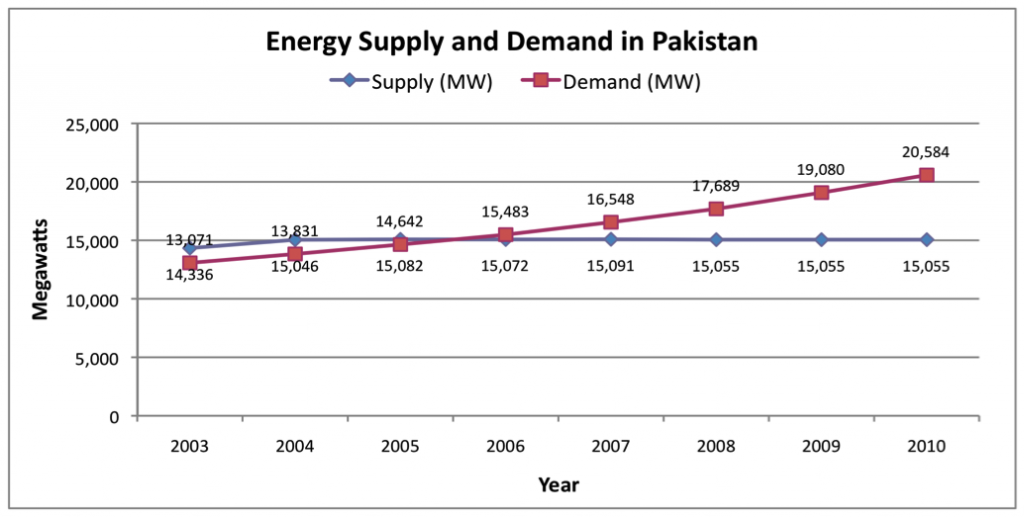 Source: EIA Annual Report, Energy trends
Pakistan’s supply side has seen no growth over the years with the demand increasing consistently
Copyright (2014) All Rights Reserved
Location of Sindh Valley
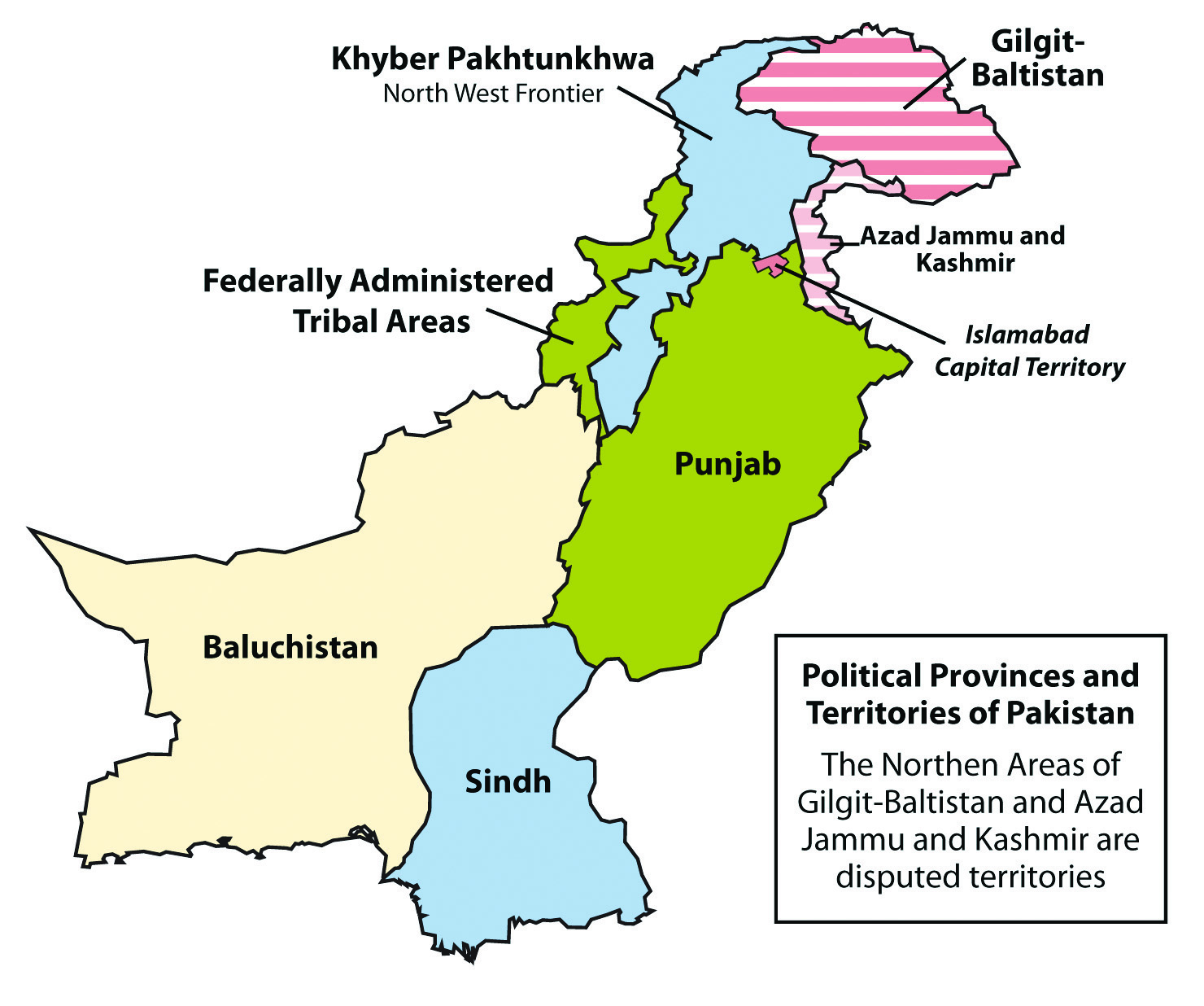 [Farhan Beg 2014]
Total Wind Potential of Pakistan is 150 GW
Wind Potential of the Sindh Valley is 50 GW
Sindh valley has been identified as a potential Wind Energy source for integration into the supergrid for the power flow analysis
Copyright (2014) All Rights Reserved
Pakistan Wind Resources
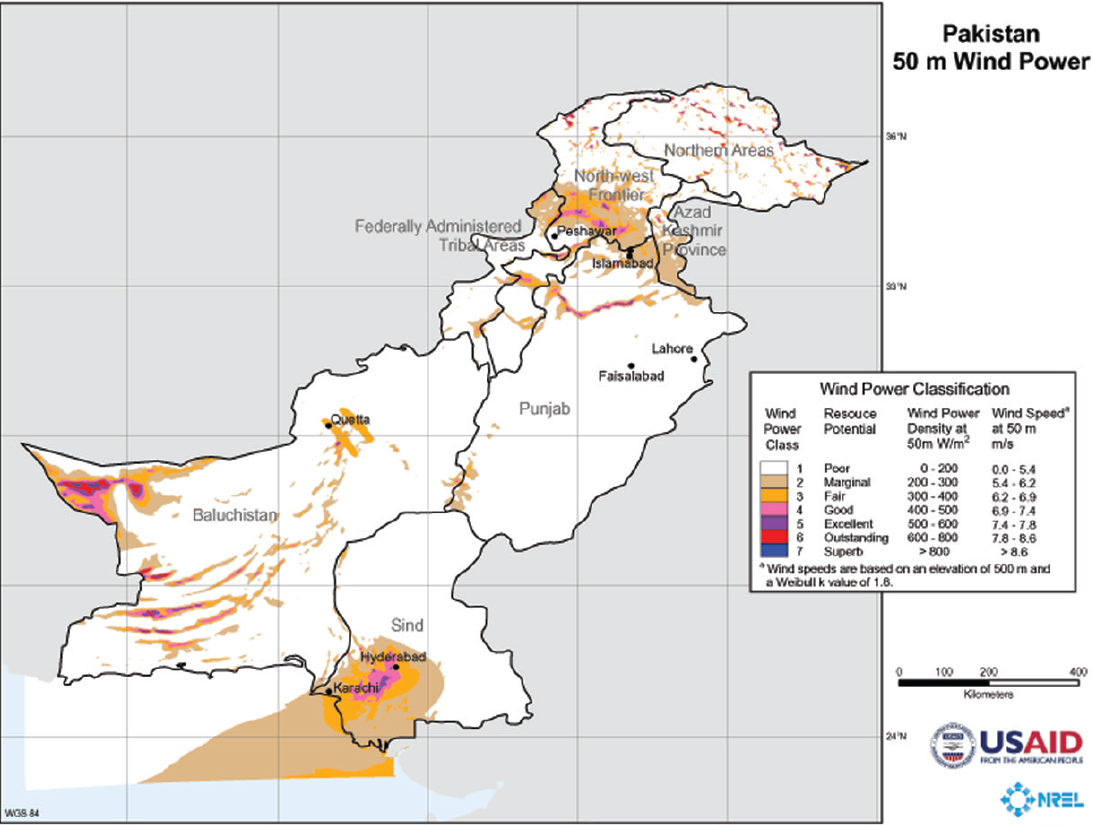 Copyright (2014) All Rights Reserved
Energy Assessment of Bhutan
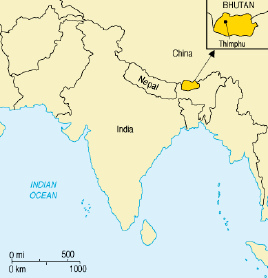 As of 2012, only about 70% of households had access to electricity
Hydro power potential of around 30GW
Exports more than 75% of hydroelectricity to India
Developmental goals based on foreign exchange from the export of hydro power.
Source: www.nrel.gov
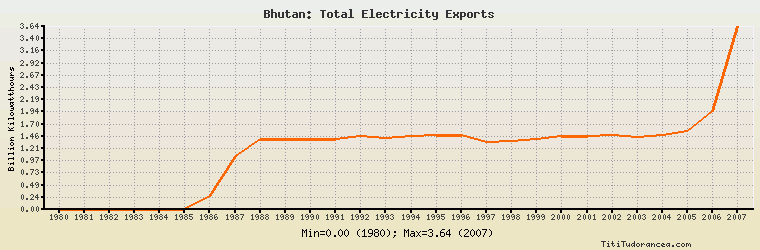 Figure: Bhutan Total Electricity Exports	Source: www.tudorancea.com
Copyright (2014) All Rights Reserved
Energy Assessment of Bangladesh
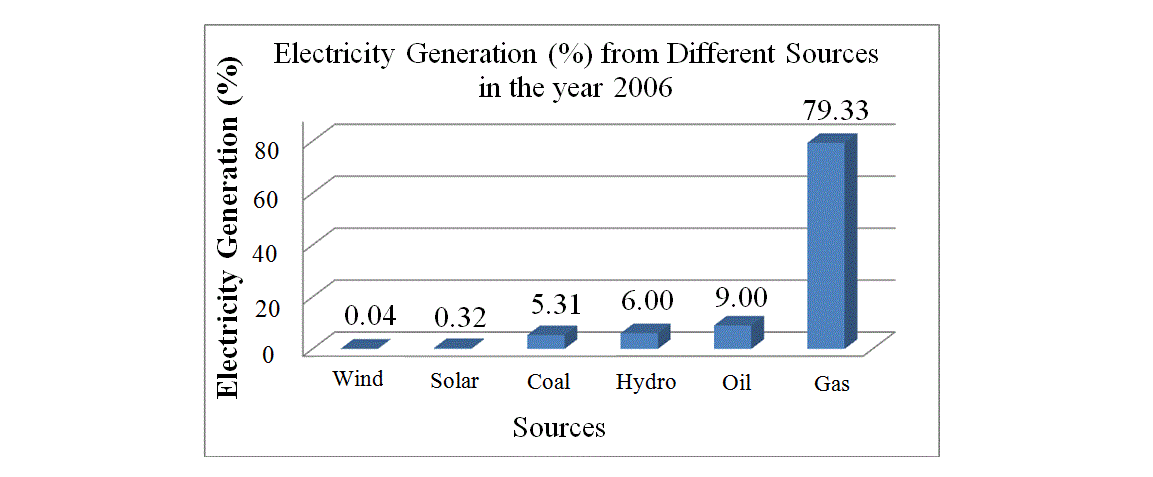 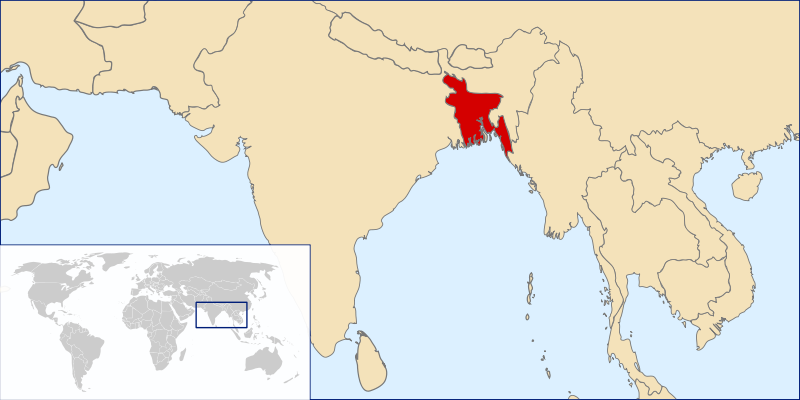 Figure: Bangladesh location
Source: wikipedia.org/bangladeshelectricity
Source: Wikipedia.org/bangladesh
Copyright (2014) All Rights Reserved
Electricity Generation Capacity of Bangladesh
Growth Rate of 6.6%
Electricity capacity will be nearly 10,000 MW by 2020, which is far from the estimated demand of 15000 MW.
[Farhan Beg 2014]
Copyright (2014) All Rights Reserved
Energy Assessment of Sri Lanka
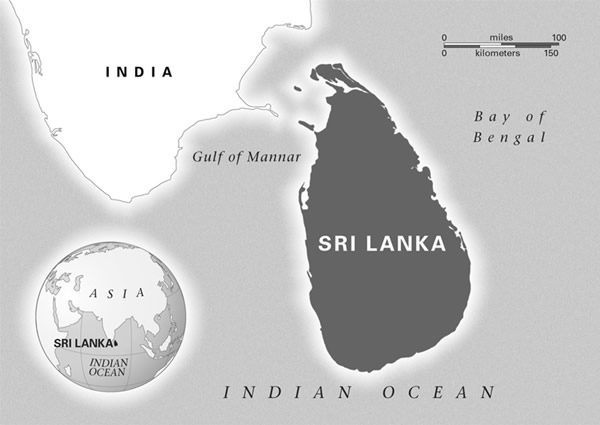 Sri Lanka has total identified hydro power potential of 2GW out of which nearly 1.5GW has already been harnessed
Energy demand will outpace energy generated in Sri Lanka in the next 20 years.
Source: www.wikipedia.org/srilanka
Copyright (2014) All Rights Reserved
Energy Assessment of Nepal
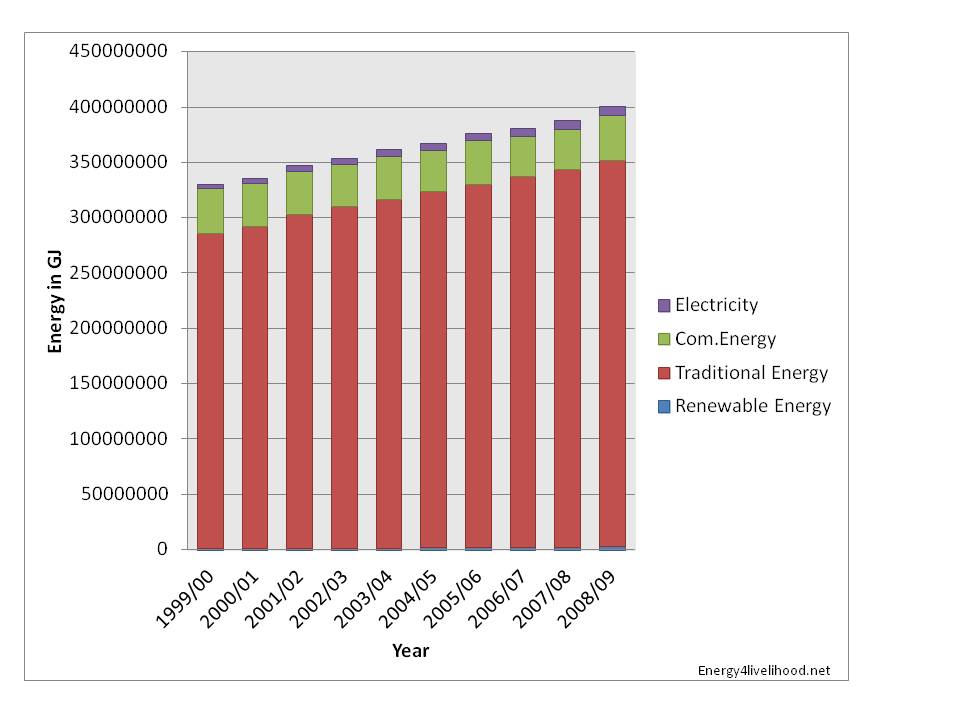 Overall fuel wood supplies nearly 80% of energy consumption.
Total potential of electricity generation about 83GW
Potential tapped 0.28GW
40% of households have access to electricity
Source: energy4livelihood.com
Copyright (2014) All Rights Reserved
Country-wise Potential/Tapped
218
755
Copyright (2014) All Rights Reserved
[Farhan Beg 2014]
Supergrid Modelling
Provide an electricity highway for the flow of electric power between nations 
Provide a capability to interconnect the asynchronous transmission systems of the subcontinent 
Efficiently control the exchange of seasonally varying production and storage capacities.
Copyright (2014) All Rights Reserved
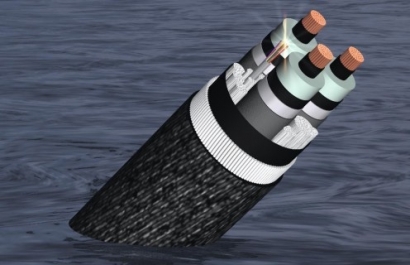 State of Technology
Three-Phase AC technology 50 Hz (AC grids) with voltages >400 kV (750 kV, 1000 kV) 
Three-Phase AC technology with reduced frequency (AC grids 16 2/3 Hz) with voltages >400 kV
High Voltage Direct Current Transmission
Power transfer equation
Copyright (2014) All Rights Reserved
Increase in Transmission Voltage Levels
Synchronous System Connections
Asynchronous System Connections
Source: PowerGrid Corporation of India Limited
Copyright (2014) All Rights Reserved
Multi Terminal DC Connections
Two choices of connections
Series
Parallel
Generator
Transmission Line
Converter Station
[Farhan Beg 2014]
Figure: Parallel multi terminal DC connections for the Supergrid.
Copyright (2014) All Rights Reserved
Power Flow Analysis
A tool to obtain the best working conditions for an interconnected system.
Conditions are obtained by solving the voltage and current balance equations at the nodes.
For DC network the power flow is simpler.
[Farhan Beg 2014]
Copyright (2014) All Rights Reserved
Draft Model of the Supergrid
{Farhan Beg 2014}
Copyright (2014) All Rights Reserved
Supergrid Modelling
AC/DC  Buses
[Farhan Beg 2014]
Copyright (2014) All Rights Reserved
For any inquiries, please contact the author at farhan.beg@geni.org
Farhan Beg is a power engineer from the National Institute of Technology, Srinagar, India and is a researcher at the Global Energy Network Institute, San Diego, CA, USA
This is an ongoing research project at the Global Energy Network Institute, San Diego, CA, USA
For a detailed analysis of the supergrid modelling and the technical concepts please visit the report “Supergrid Modelling and Risk Assessment for the Indian Subcontinent” at www.geni.org
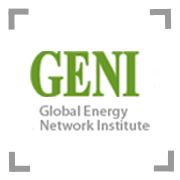 Copyright (2014) All Rights Reserved